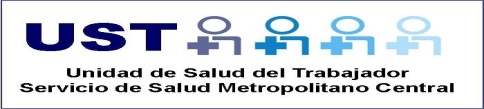 Resultados Evaluación de Riesgos Psicosociales en el trabajo - 2017
SAMU
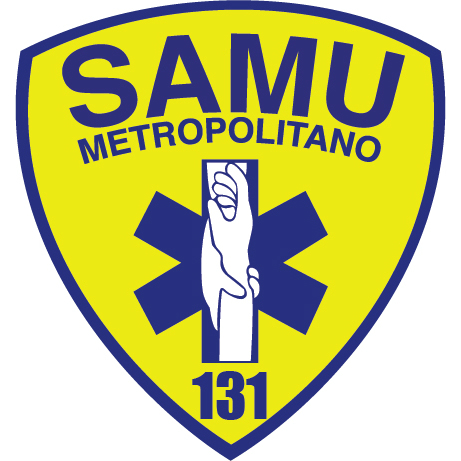 ESTA PRESENTACIÓN
Objetivo Protocolo de Vigilancia de Riesgos Psicosociales en  el trabajo
Proceso de Aplicación del protocolo de vigilancia en la DSSMC
Ficha Técnica de la Aplicación
Caracterización de la muestra obtenida
Dimensiones Suseso / Istas 21
OBJETIVO  DEL PROTOCOLO DE VIGILANCIA DE RIESGOS PSICOSOCIALES EN EL TRABAJO
Es el marco legal de un Programa de vigilancia que busca detectar la existencia de riesgos psicosociales en las empresas y organizaciones que pudiesen afectar a la salud de los trabajadores y generar mecanismos para disminuir su incidencia.
[Speaker Notes: El cuestionario SUSESO-ISTAS 21 mide CONDICIONES ORGANIZACIONALES.]
PROCESO DE APLICACIÓN EN EL SAMU
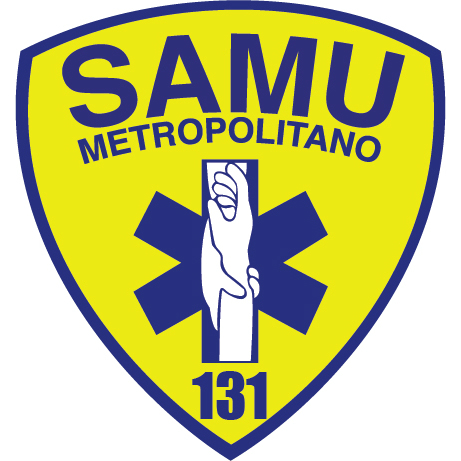 Ficha Técnica de la Aplicación
[Speaker Notes: En la ficha técnica es importante en lo discursivo dar cuenta del proceso, describir las estrategias utilizadas]
ParticipaciónSAMU2017
[Speaker Notes: Otro

5

No Sabe / No Contesta
11]
Participación
RESULTADOS DIMENSIONES SUSESO/ISTAS 21
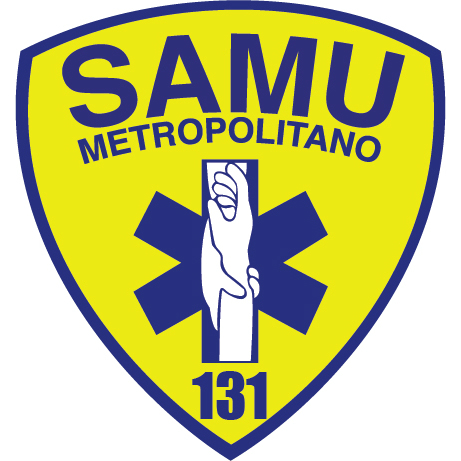 Resultados ISTAS-21
A continuación se presentan los resultados correspondiente a las preguntas del cuestionario SUSESO/ISTAS 21, que nos permite identificar los niveles de exposición a riesgos psicosociales a los que se encuentran expuestos las y los trabajadores del SAMU (Exigencias psicológicas, Trabajo activo y desarrollo de habilidades, Apoyo social y calidad de liderazgo, Compensaciones y Doble presencia). 

 Con estos datos es posible identificar la proporción de trabajadores  que están expuestos a situaciones en el trabajo desfavorable para la salud (riesgo alto) y también a aquellos que están en condiciones favorables (riesgo bajo).
Desglose Dimensiones
A continuación se muestra el resultado de las preguntas que componen cada dimensión.

Esto permite llegar a un nivel mayor de detalle y especificidad de las dimensiones de riesgo, permitiendo analizar de manera más precisa aquellos aspectos que requieren mayor atención para la definición de las medidas preventivas que van a componer el plan de acción.
[Speaker Notes: No se asocie color con riesgo]
Dimensión Exigencias Psicológicas
Cuantitativas; cantidad y volumen del trabajo v/s tiempo disponible; Cognitivas: presión para la toma de decisiones o decisiones estresantes; Emocionales, atención apersonas en situaciones de vulnerabilidad, no poder expresar emociones personales.
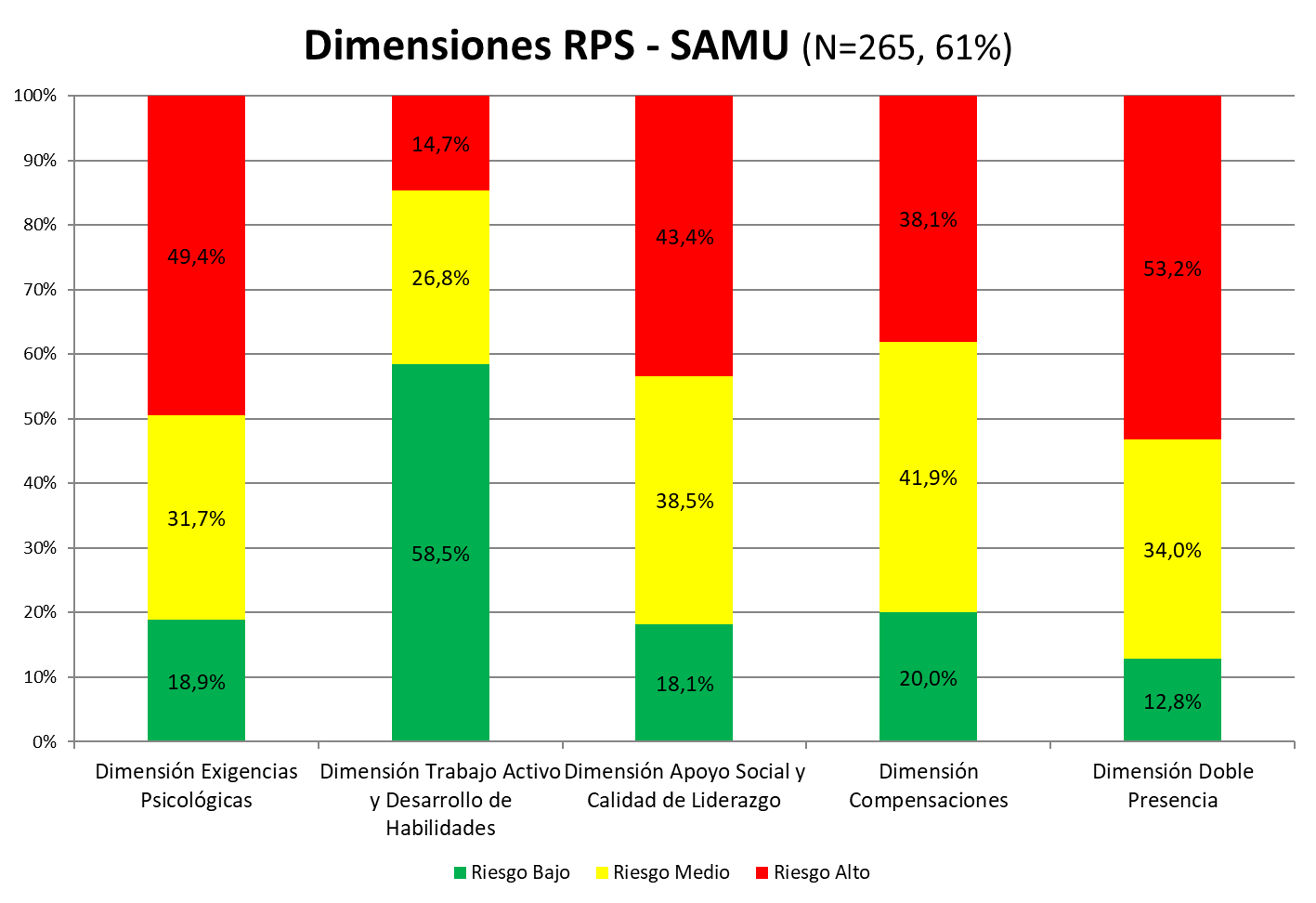 Dimensión Trabajo Activo y Desarrollo de Habilidades
Se refiere a un trabajo donde es posible desarrollarse como persona, principalmente a través de la autonomía y las posibilidades de aprendizaje que tienen los trabajadores. Una alta prevalencia de personas en riesgo alto puede significar que los trabajadores tienen escaso control sobre sus tareas, o que éstas son irrelevantes, y por lo mismo, son escasas las posibilidades de aprendizaje.
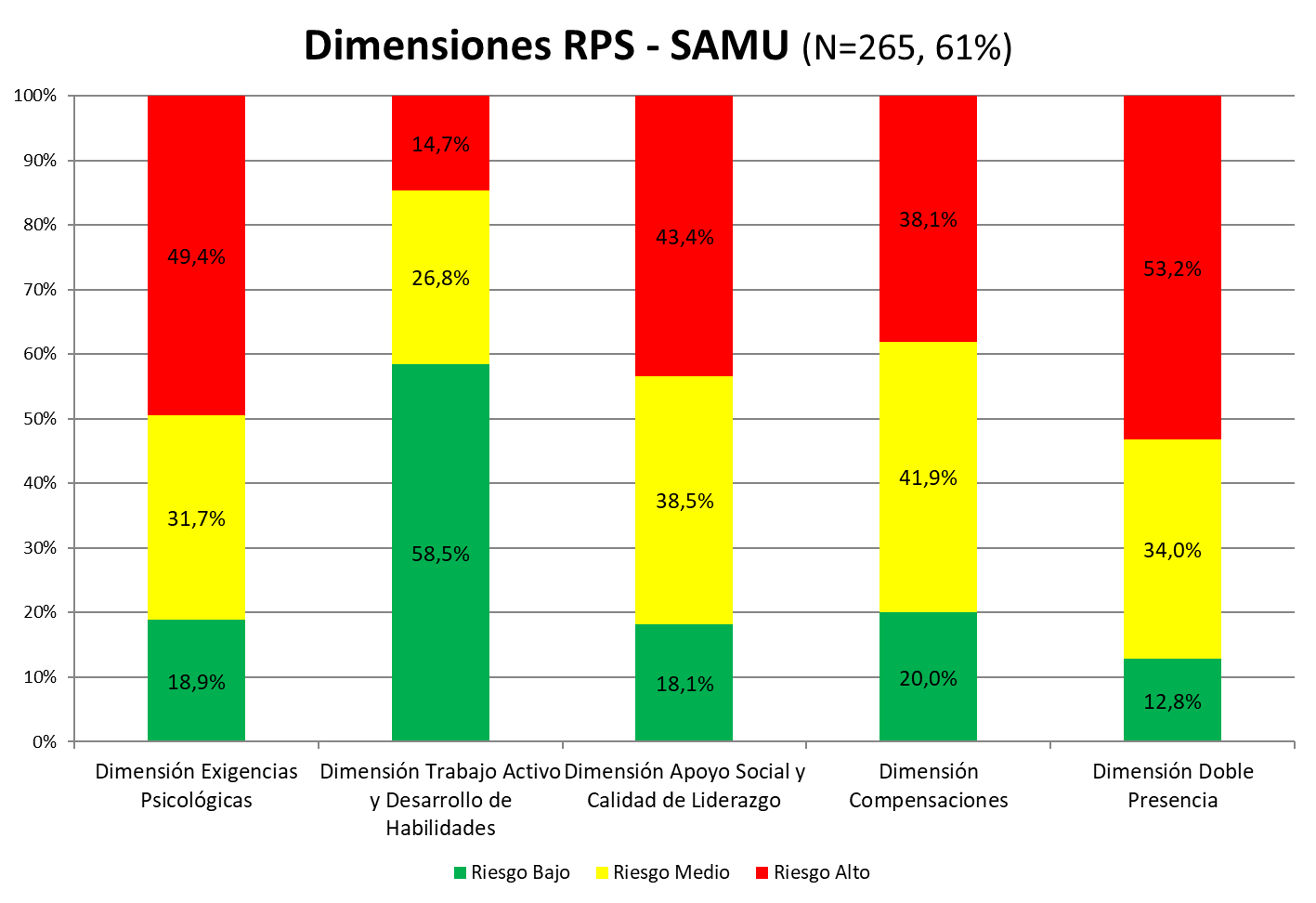 Dimensión Apoyo Social y Calidad de Liderazgo
Claridad de rol; definición del puesto de trabajo, Conflicto de rol, Calidad de liderazgo; apertura a trabajadores, motiva, guía, preocupación por el bienestar de los trabajadores; Calidad en la relación con los superiores; Calidad en la relación con los compañeros
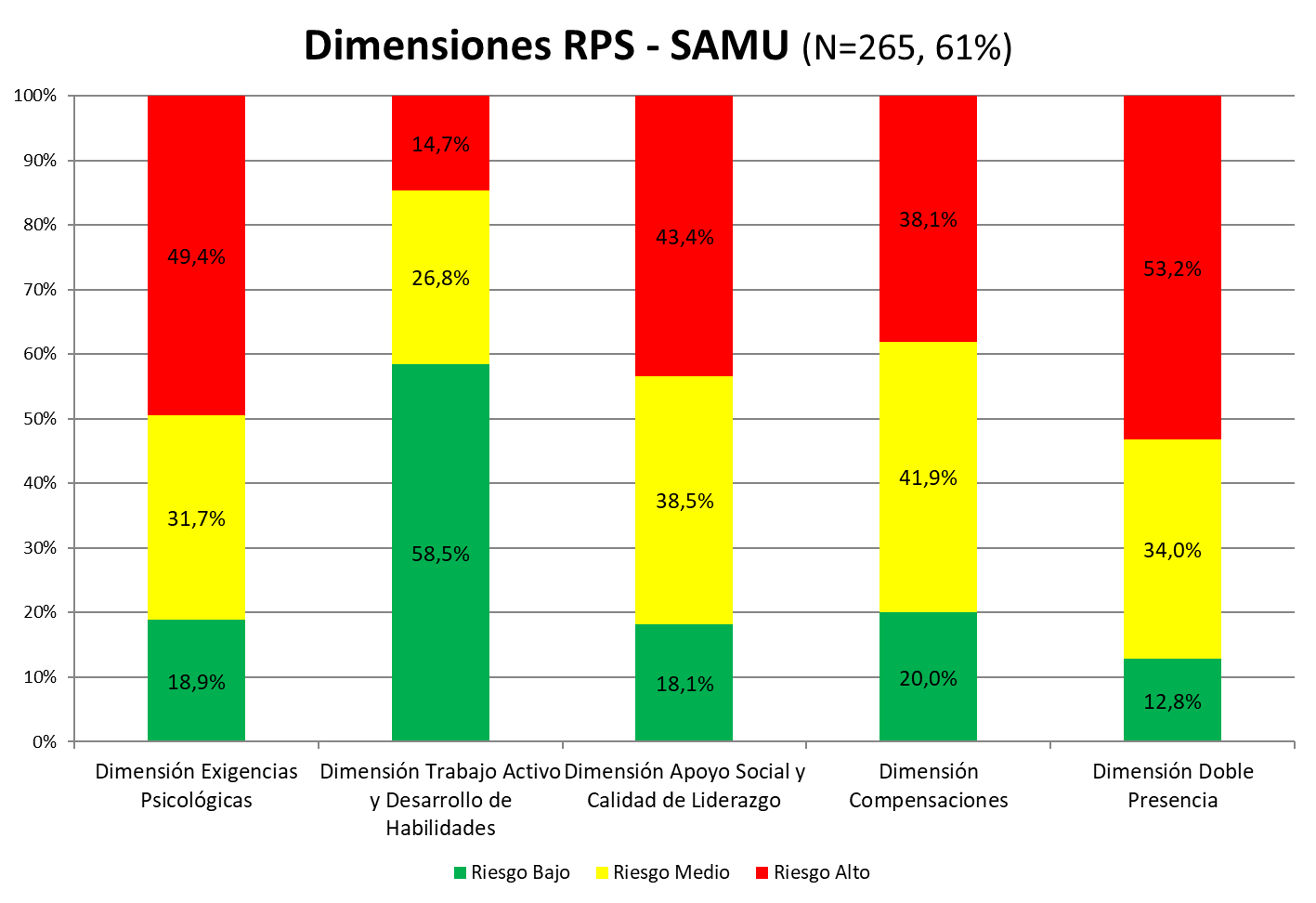 Dimensión Compensaciones
Representa principalmente el reconocimiento que recibe el trabajador por el esfuerzo realizado, así como la estabilidad del trabajo. Una alta prevalencia de personas en riesgo alto puede significar que sienten escaso reconocimiento por su labor, o que su trabajo es inestable.
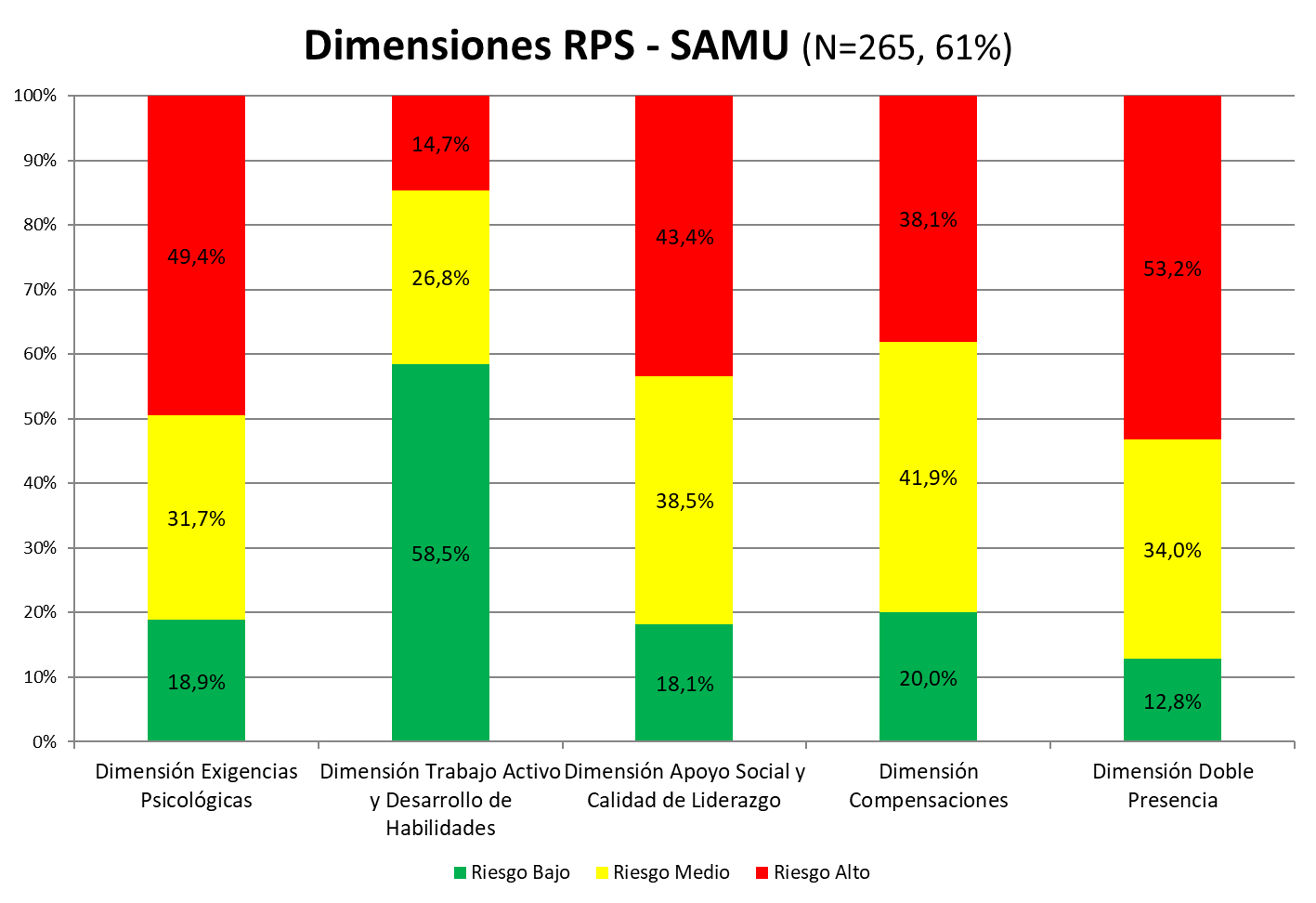 Dimensión Doble Presencia
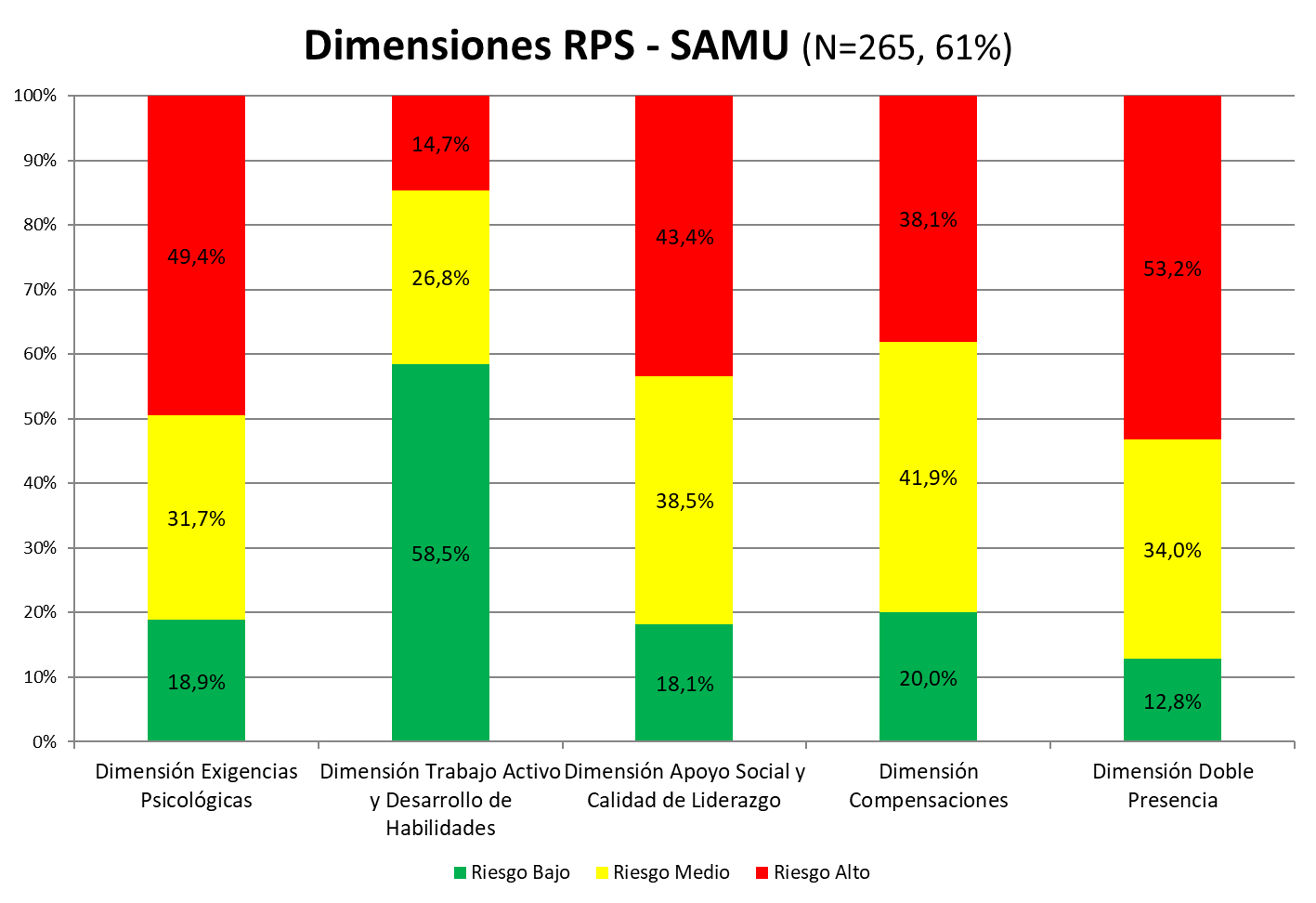 Cantidad de trabajo doméstico y/o familiar, si existe y cuánto le preocupa al trabajador
GRACiAS
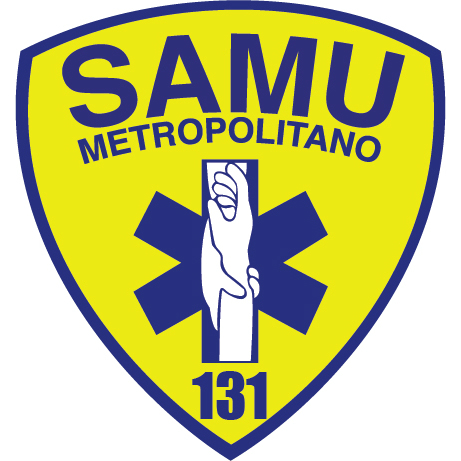